Here Are Some Awwwws For Your Day
If you don’t have at least one Awwww response, you should get a thorough physical exam – something’s wrong!
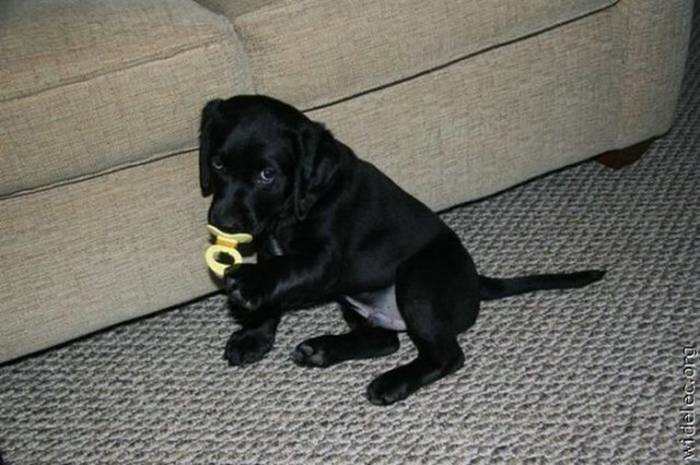 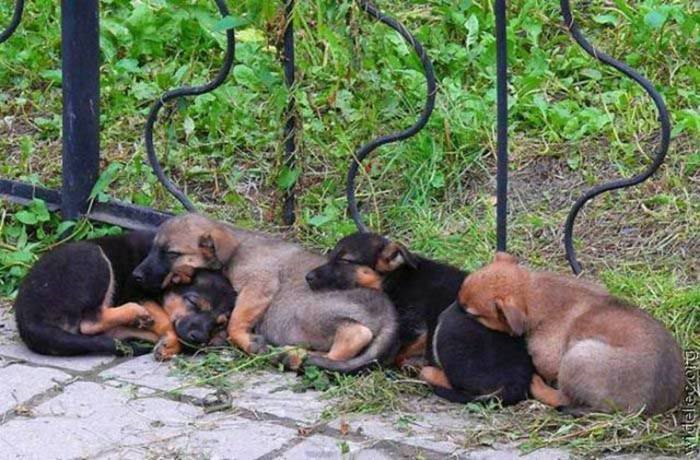 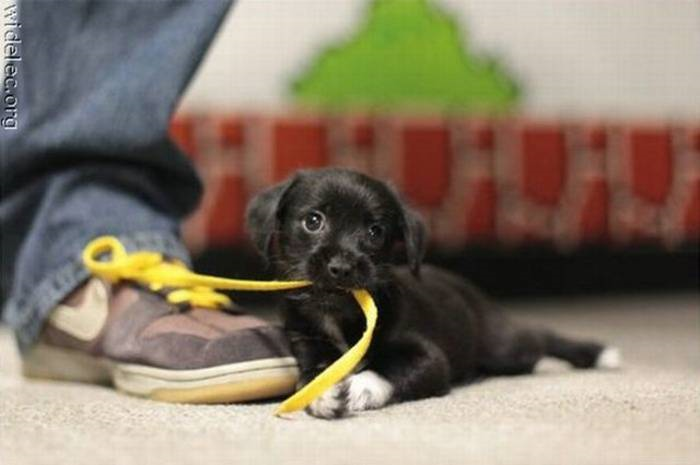 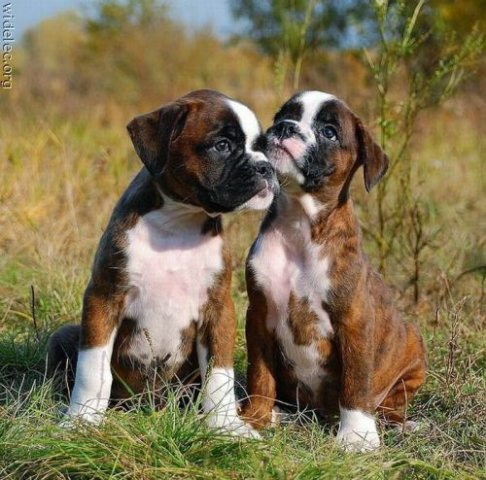 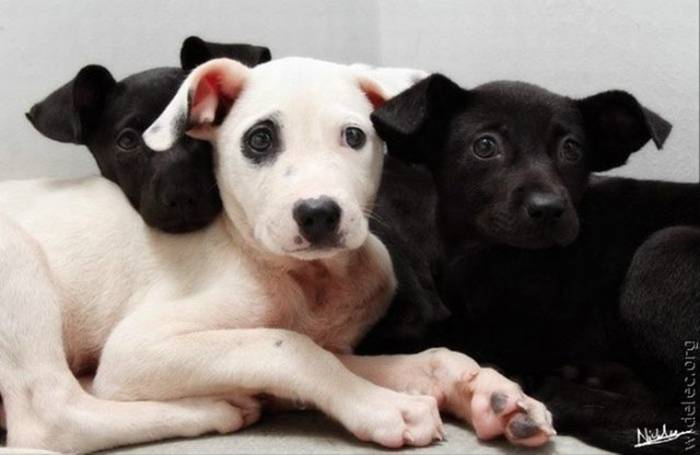 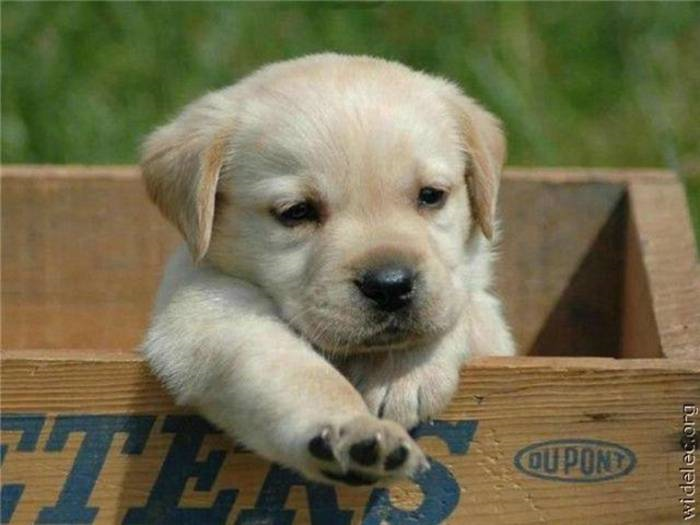 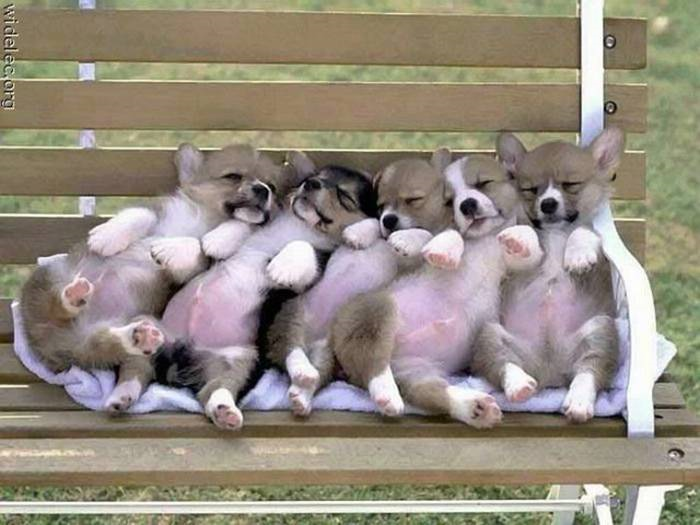 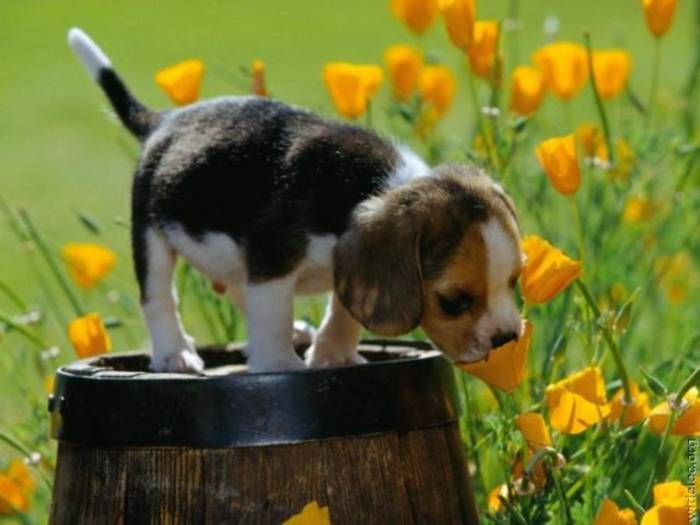 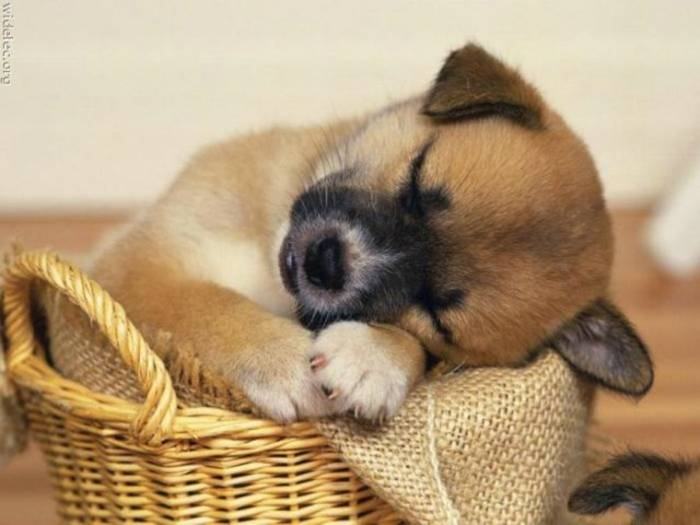 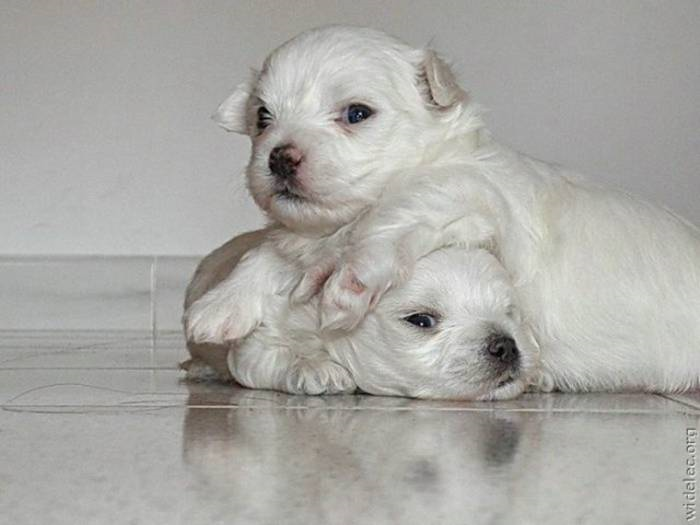 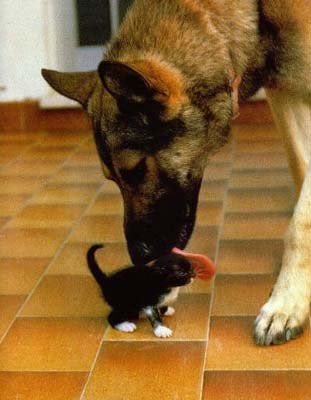 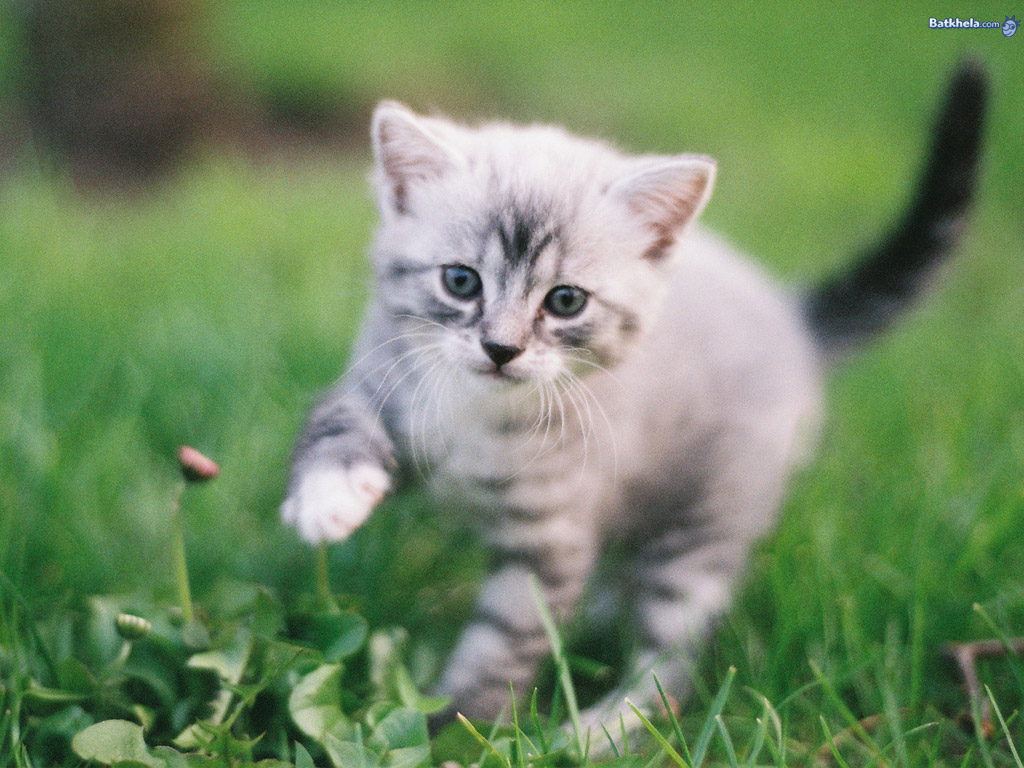 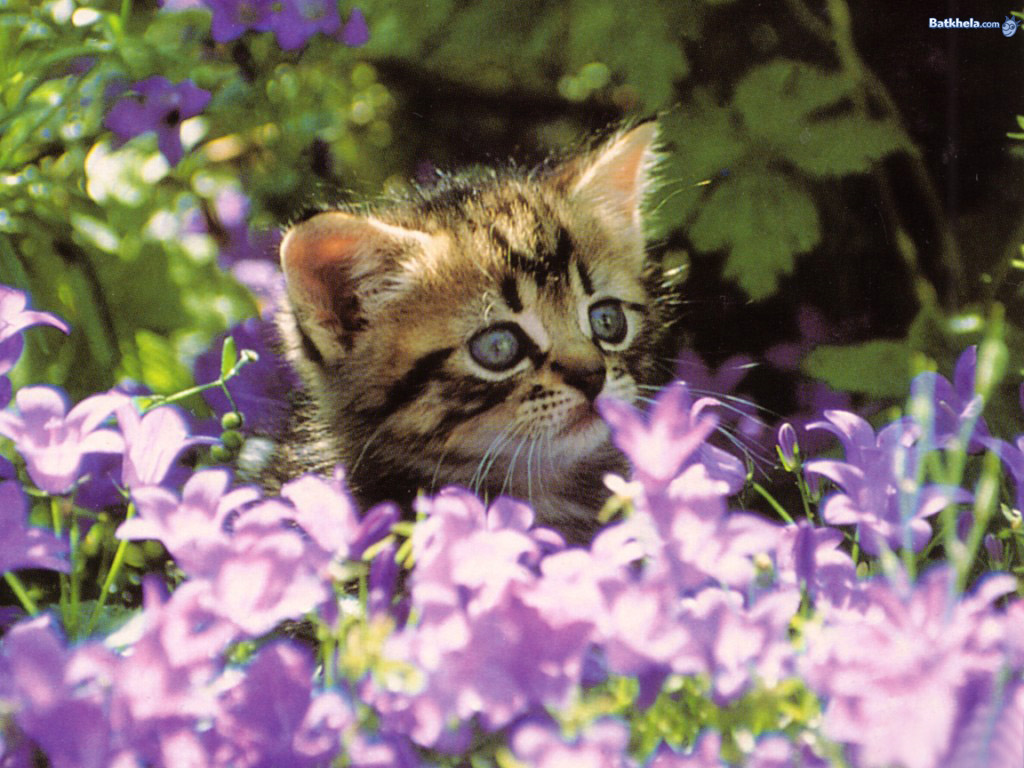 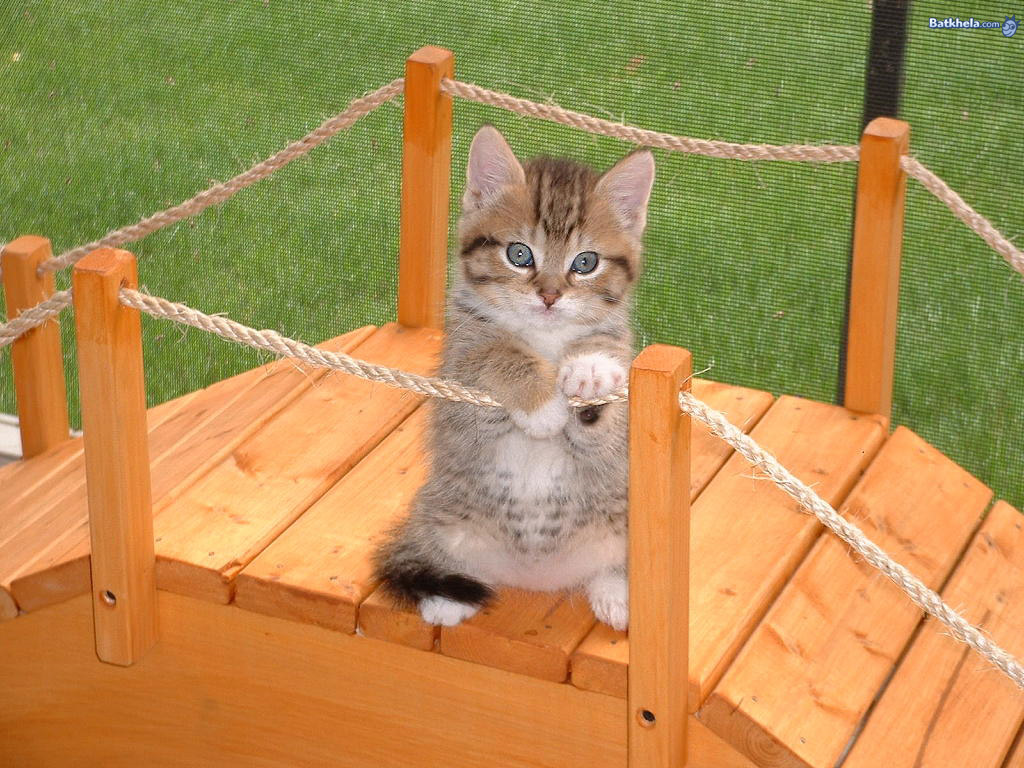 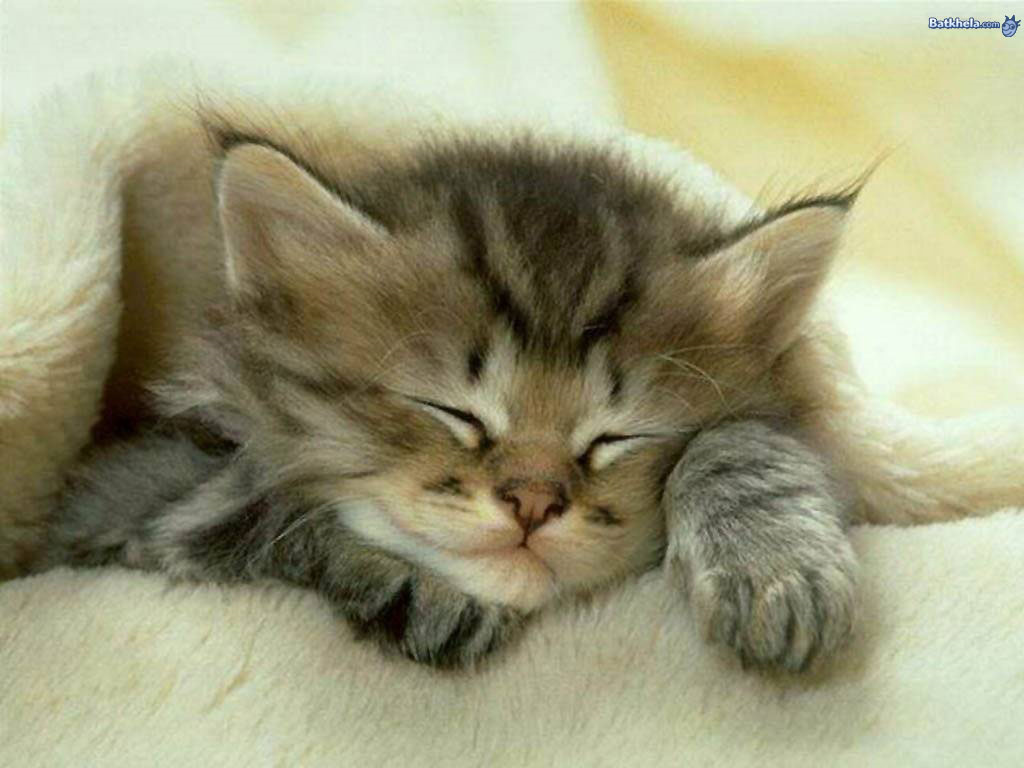 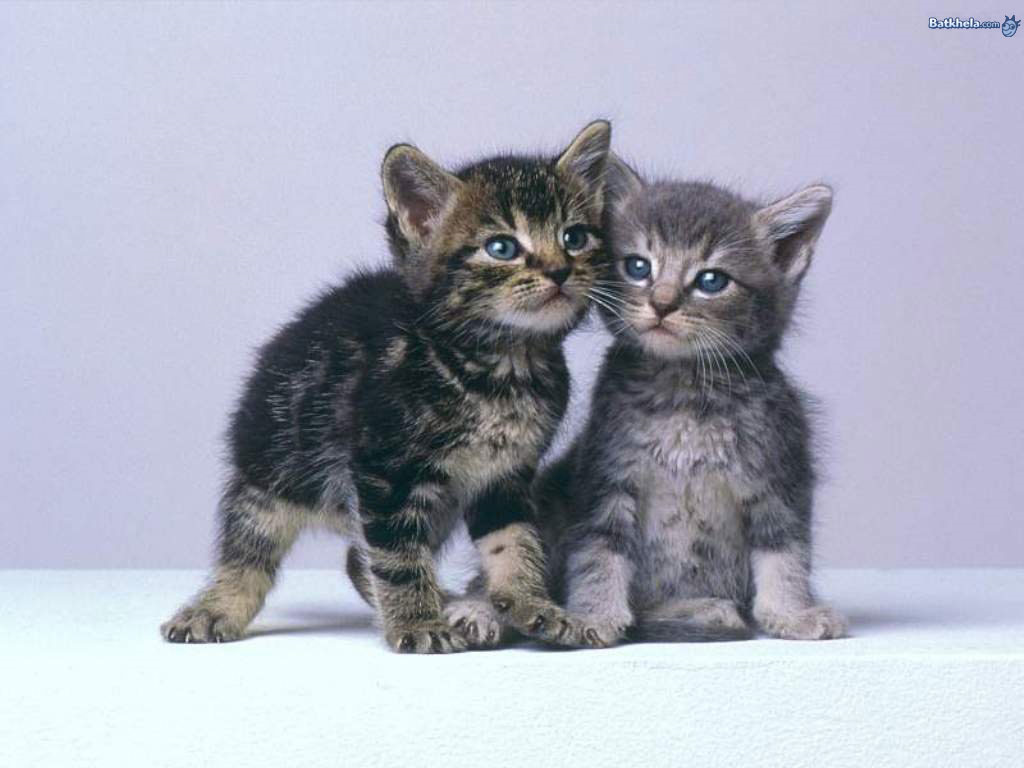 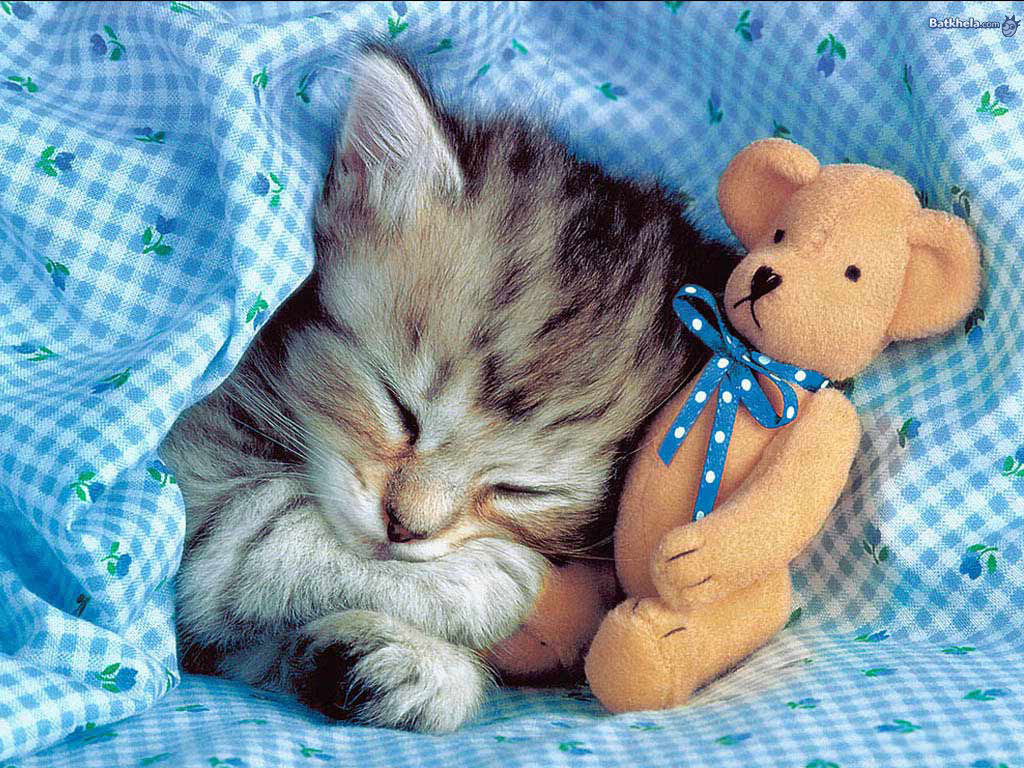 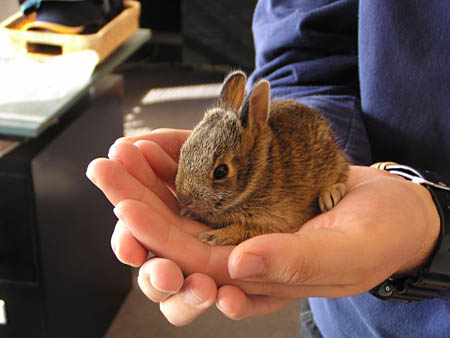 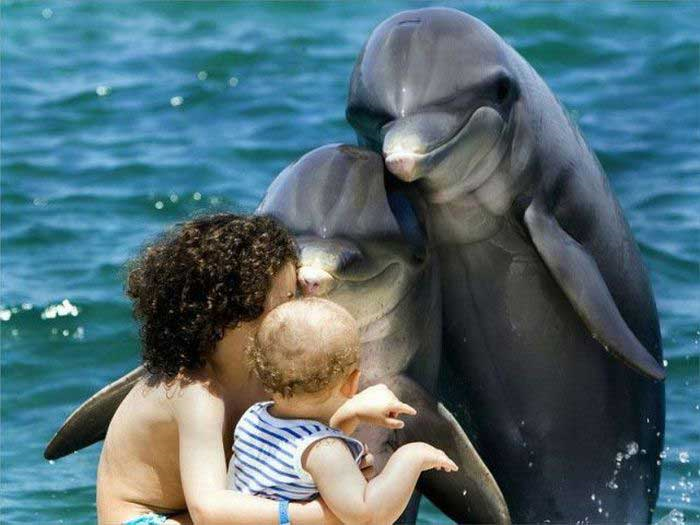 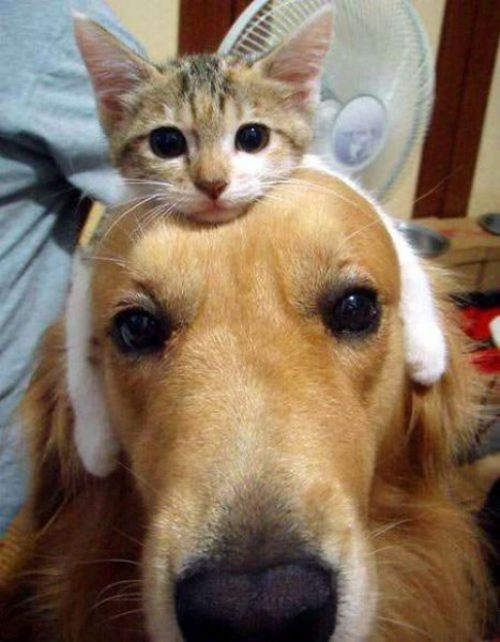 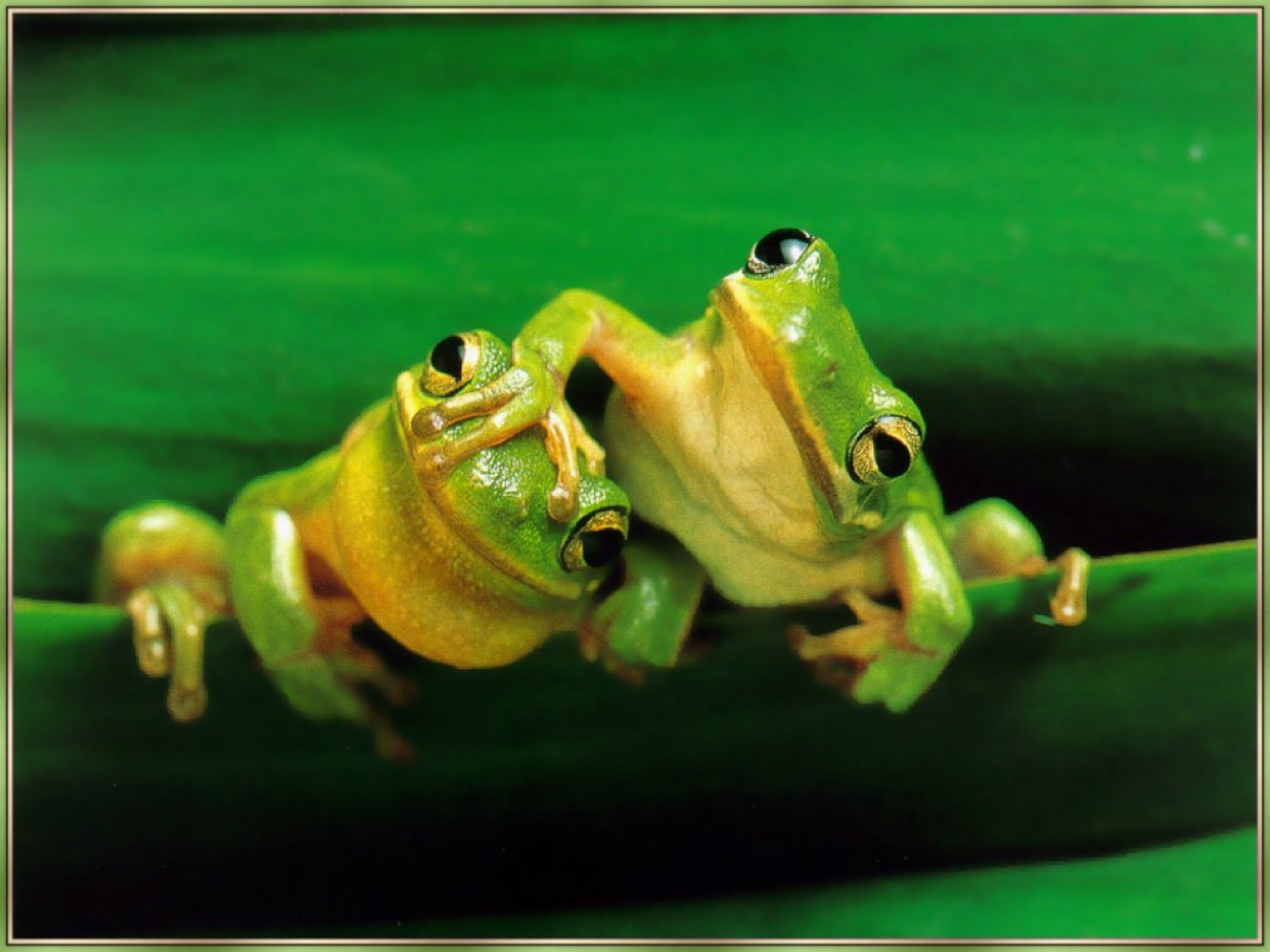 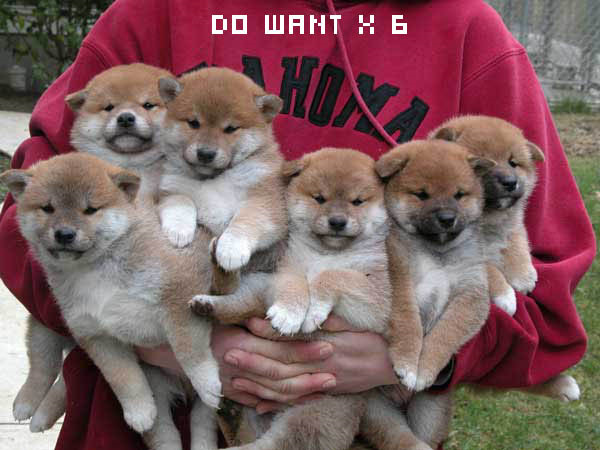 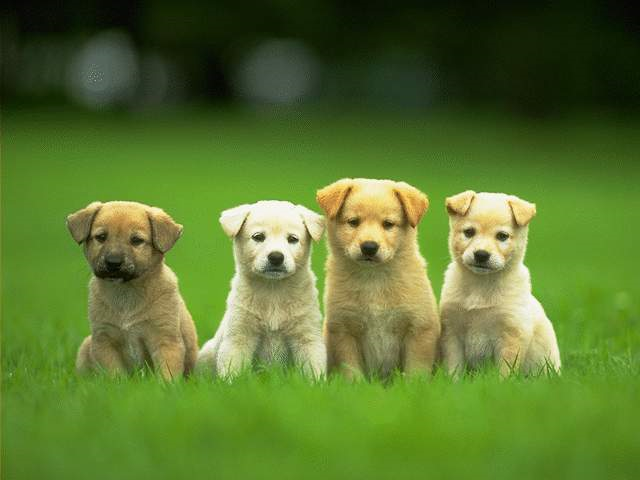 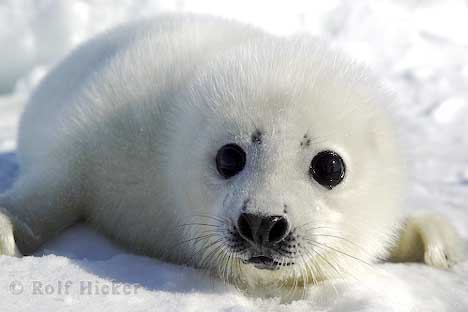 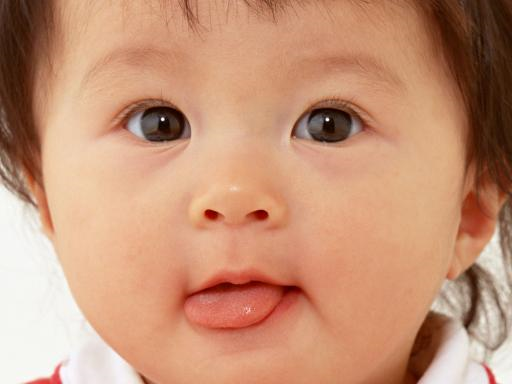 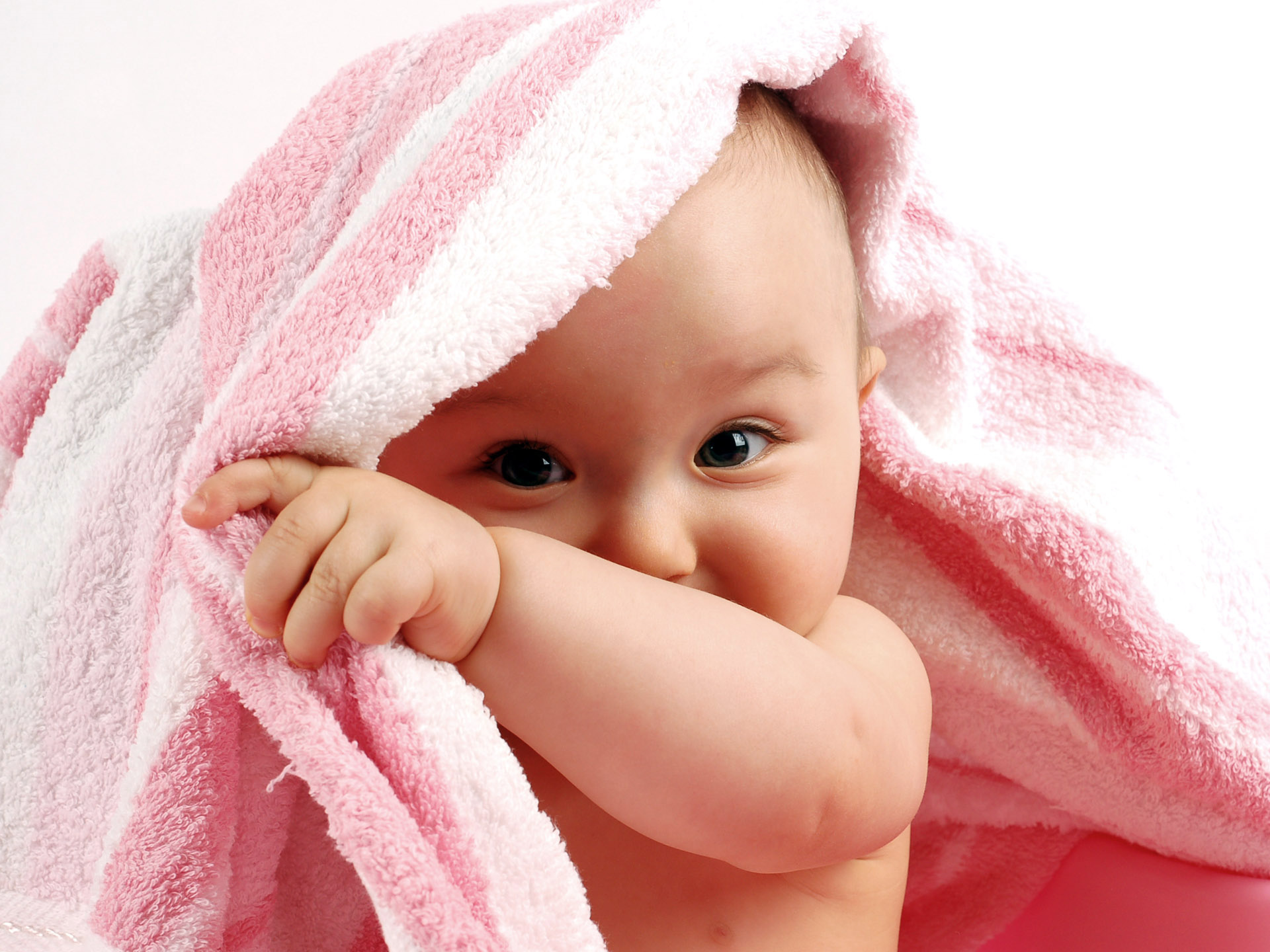 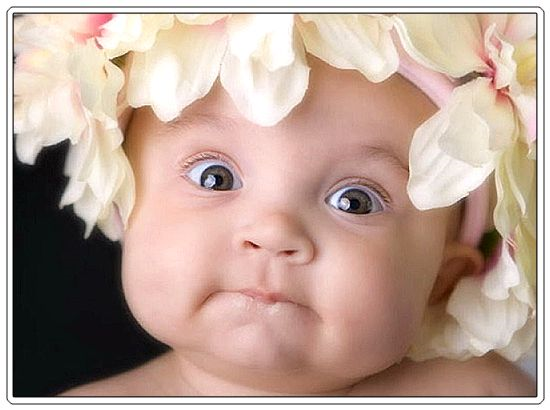 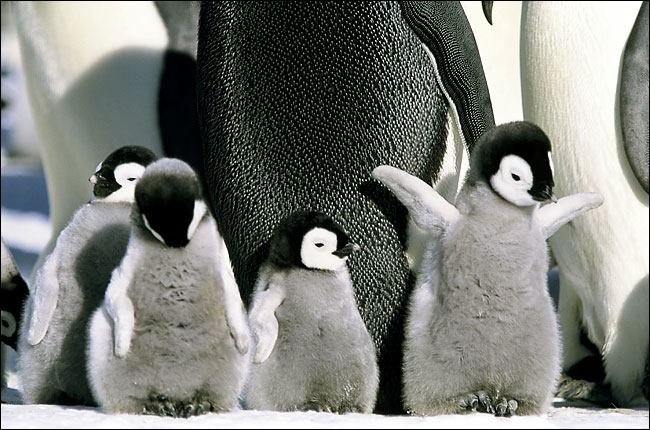 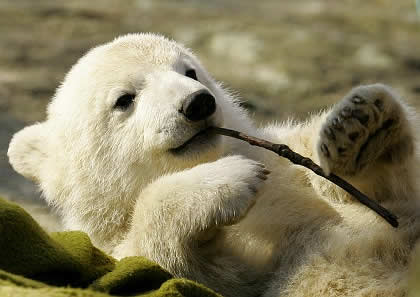 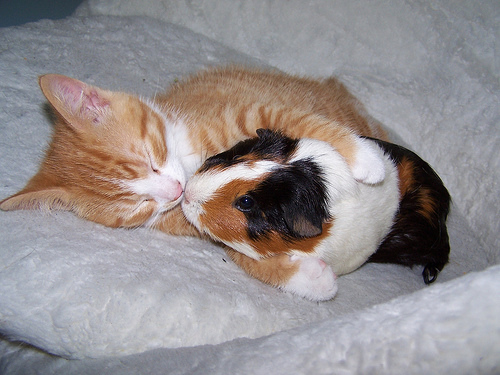 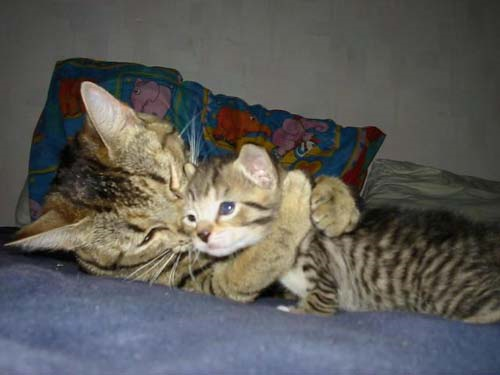 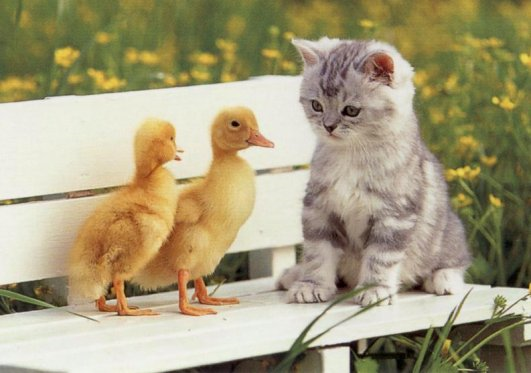 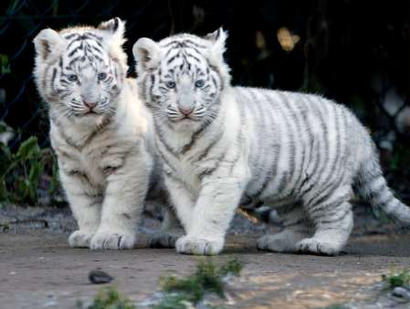 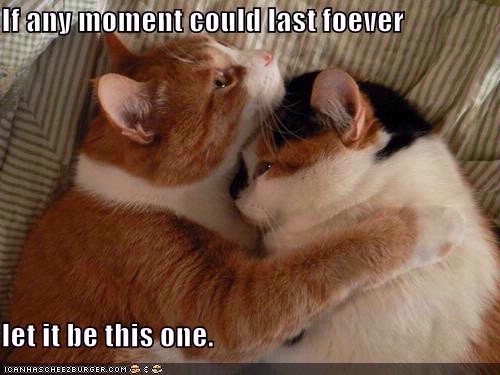